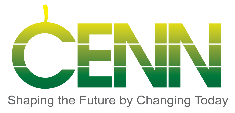 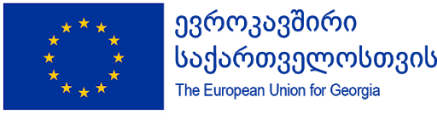 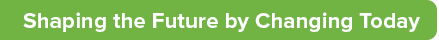 კლიმატის ცვლილების მიტიგაციისა და ადაპტაციის ინოვაციური იდეების საგრანტო კონკურსი

საქართველოს კლიმატის პროგრამა (GEO-CAP):სამოქალაქო საზოგადოების ჩართულობის ხელშეწყობა კლიმატის ცვლილების პოლიტიკის შემუშავებასა და განხორციელებაში
ნინო თევზაძე| CENN
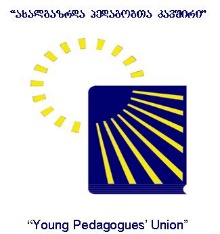 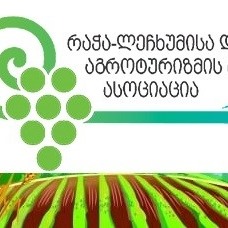 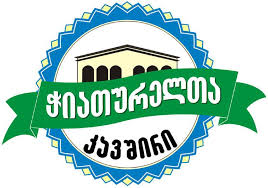 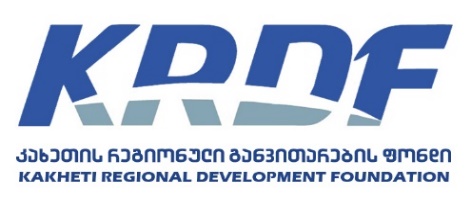 cenn.org | environment.cenn.org
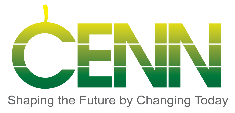 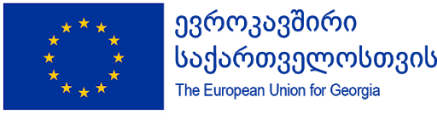 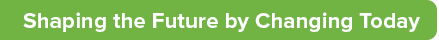 პროექტის შესახებ
cenn.org | environment.cenn.org
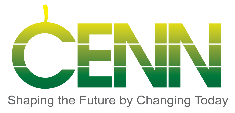 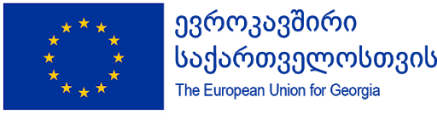 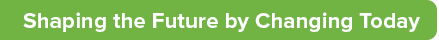 კონკურსის ზოგადი მიზანი
პროექტის სამიზნე მუნიციპალიტეტებში ისეთი ინოვაციური და მდგრადი პროექტების დაფინანსება, რომლებიც 

მიმართული იქნება ადგილობრივი სამოქალაქო ორგანიზაციების გაძლიერებაზე, რათა მათ შეძლონ ეფექტიანად გაუმკლავდნენ კლიმატის ცვლილებას, მოახდინონ ეფექტიანი რეაგირება კლიმატის ცვლილებასთან დაკავშირებულ გამოწვევებზე და შეიტანონ წვლილი ადგილობრივი გარემოსდაცვითი მდგომარეობის გაუმჯობესებაში. 

მიზნად ისახავს ახალი ტექნოლოგიებისა და ციფრული გადაწყვეტების დანერგვას მდგრადობის, ცირკულარი ეკონომიკისა და პოსტ კოვიდური მწვანე აღდგენის ხელშეწყობის მიზნით.
cenn.org | environment.cenn.org
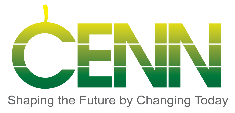 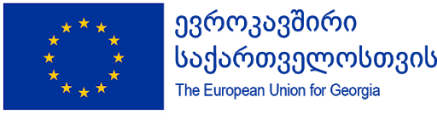 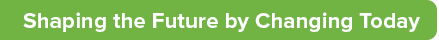 კონკურსის სპეციფიური მიზანი
ისეთი ინოვაციური და მდგრადი პროექტების განხორციელება პროექტის სამიზნე მუნიციპალიტეტებში, რომლებიც 
 
ხელს შეუწყობენ კლიმატის ცვლილების შერბილებასა და მასთან ადაპტაციას; 
საზოგადოების მდგრადობის გაზრდასა და ადამიანის ჯანმრთელობისა და გარემოს დაცვას.
საგრანტო კონკურსის ფარგლებში დაგეგმილი საქმიანობები აუცილებლად უნდა განხორცილდეს სამიზნე მუნიციპალიტეტებში.
cenn.org | environment.cenn.org
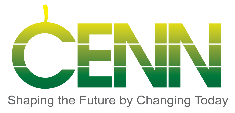 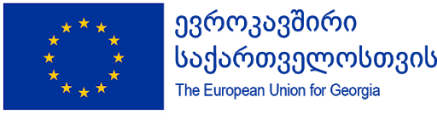 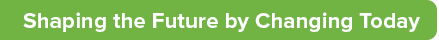 მოსალოდნელი შედეგი
სამოქალაქო საზოგადოების ორგანიზაციების ჩართვა კლიმატის ცვლილების წინააღმდეგ ეფექტიან ბრძოლაში; 
სამოქალაქო საზოგადოების ორგანიზაციების შესაძლებლობების გაზრდა მდგრადი პროექტების განხორციელების მიმართულებით.
cenn.org | environment.cenn.org
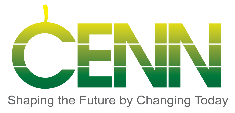 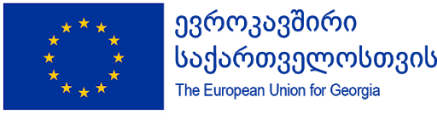 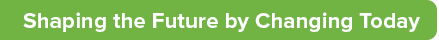 საგრანტო კონკურსის თემატური მიმართულებები
წყლის უსაფრთხოება, მათ შორის სუფთა წყალზე ხელმისაწვდომობის გაზრდა, წყლის დაბინძურების შემცირება
კლიმატის ცვლილება და კლიმატგონივრული გადაწყვეტები (climate-smart solutions)
WASH - წყალი, ჰიგიენა და სანიტარია
გარემოს დეგრადაცია და კლიმატგონივრული სოფლის მეურნეობა
ცირკულარული ეკონომიკა
მწვანე ქალაქები/სოფლები და ტრანსპორტი
რესურსების მდგრადი მართვა
cenn.org | environment.cenn.org
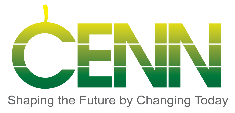 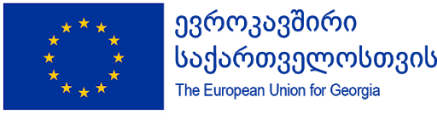 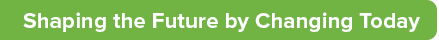 საგრანტო კონკურსის გამჭოლი (cross-cutting) საკითხები
სამოქალაქო საზოგადოების გაძლიერება ლობირებისა და ადვოკატურების მიმართულებით
HRBA - ადამიანის უფლებებზე დაფუძნებული მიდგომა
მოწყვლადი ჯგუფების ინტეგრაცია
ევროპული გამოცდილების გაზიარება
ახალი, ციფრული ტექნოლოგიები
პოსტ პანდემიური მწვანე აღდგენა
cenn.org | environment.cenn.org
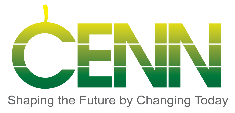 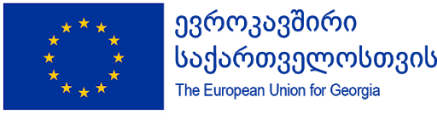 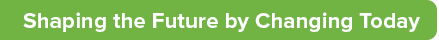 საგრანტო პროექტების სამიზნე ჯგუფები / ბენეფიციარები
სამიზნე მუნიციპალიტეტების ადგილობრივი მოსახლეობა, განსაკუთრებით კი

ქალები;
ახალგაზრდები;
მოწყვლადი ჯგუფები - შშმ პირები, სოციალურად დაუცველი ჯგუფები, ეთნიკური უმცირესობები, მაღალმთიან დასახელებებში მცხოვრები პირები, იძულებით გადაადგილებული პირები და სხვ.
საგრანტო განაცხადები უნდა ემსახურებოდეს სამიზნე ჯგუფების ინტერესების დაცვას კლიმატის ცვლილებასთან მიმართებაში.
cenn.org | environment.cenn.org
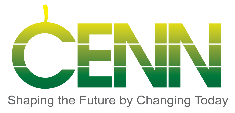 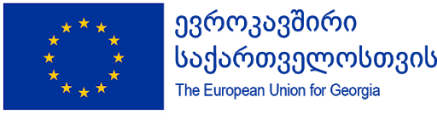 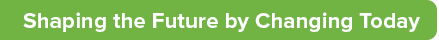 კონკურსში მონაწილეობა
საგრანტო კონკურსში მონაწილეობის უფლება აქვთ პროექტის სამიზნე რეგიონებში რეგისტრირებულ არასამეწარმეო (არაკომერციულ) იურიდიულ პირებს;
აპლიკანტი დარეგისტრირებული უნდა იყოს განაცხადის შემოტანამდე სულ მცირე 1 წლით ადრე.
cenn.org | environment.cenn.org
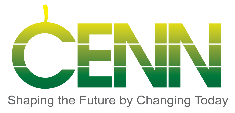 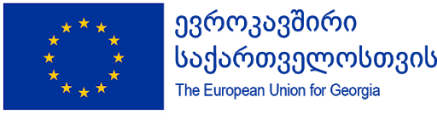 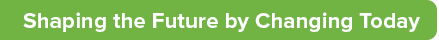 საგრანტო დაფინანსების ოდენობა
საგრანტო განაცხადის ფარგლებში მოთხოვნილი თანხის 

მინიმალური ოდენობა შეადგენს 3,000 ევროს ეკვივალენტს ლარში


მაქსიმალური - 9,000 ევროს ეკვივალენტს ლარში.
cenn.org | environment.cenn.org
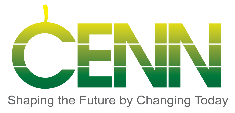 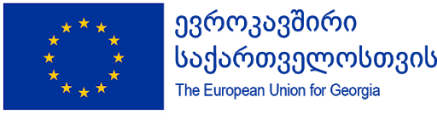 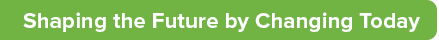 ხარჯები, რომლებიც არ დაფინანსდება კონკურსის ფარგლებში
cenn.org | environment.cenn.org
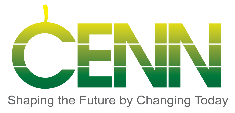 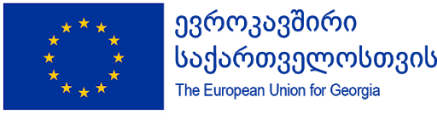 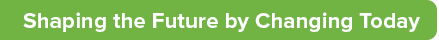 კონკურსის ეტაპები
cenn.org | environment.cenn.org
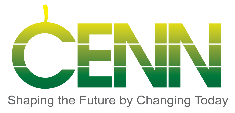 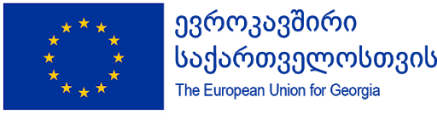 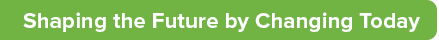 საგრანტო იდეის პირველადი განაცხადის წარდგენა
განმცხადებელმა საგრანტო იდეის პირველადი განაცხადის წარდგენისას უნდა გამოგზავნოს შემდეგი ფორმები:
 
ფორმა 1: შევსებული საპროექტო განაცხადი;
ფორმა 2: შევსებული პროექტის დეტალური ბიუჯეტი;
განახლებული ამონაწერი სამეწარმეო და არასამეწარმეო იურიდიულ პირთა რეესტრიდან;
2 სარეკომენდაციო წერილი (პარტნიორი ორგანიზაციებისგან, დონორებისგან და ა.შ);
პირველადი განაცხადის წარმოდგენის ბოლო ვადაა 
2022 წლის 1 მაისი, 18:00 საათი.
cenn.org | environment.cenn.org
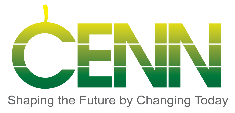 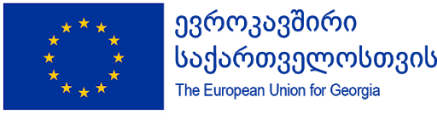 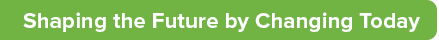 სრული განაცხადის წარდგენა
სრული საგრანტო განაცხადის წარდგენისას უნდა გამოიგზავნოს შემდეგი ფორმები:
ფორმა 1: შევსებული საპროექტო განაცხადი;
ფორმა 2: შევსებული პროექტის დეტალური ბიუჯეტი;
სხვა მასალა საჭიროებისამებრ.
cenn.org | environment.cenn.org
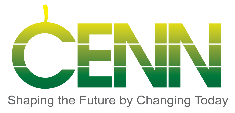 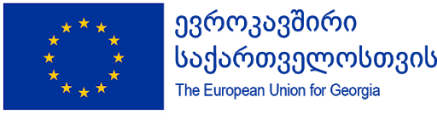 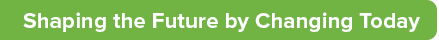 საერთაშორისო ორგანიზაციები - პოტენციური პარტნიორების სია
თქვენ შეგიძლიათ მოიძიოთ სხვა საერთაშორისო ორგანიზაციები და მათთან პარტნიორობით 
შეიმუშაოთ საგრანტო განაცხადები.
cenn.org | environment.cenn.org
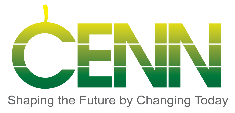 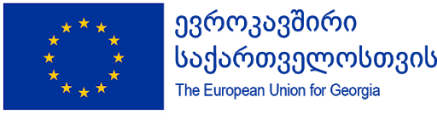 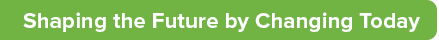 დამატებითი ინფორმაცია
განაცხადების წარმოდგენა შესაძლებელია მხოლოდ ქართულ ენაზე.
საგრანტო კონკურსში ერთ განმცხადებელს შეუძლია მხოლოდ ერთი განაცხადის წარდგენა.
პროექტი არ აფინანსებს დღგ-ს და ხარჯები მითითებული უნდა იყოს დღგ-ს გარეშე.
კონკურსში მონაწილეს არ მოეთხოვება თანხობრივი თანამონაწილეობა, თუმცა პრიორიტეტი მიენიჭება ისეთ საპროექტო, ინოვაციურ განაცხადებს, რომლებშიც თანხობრივი თანამონაწილეობა იქნება გათვალისწინებული.
საგრანტო კონკურსში პრიორიტეტი მიენიჭება ისეთ განაცხადებს:

რომელთა მომზადებაში მონაწილეობდნენ ქალები, ახალგაზრდები და მოწყვლადი ჯგუფების წარმომადგენლები და რომლებიც საბოლოო ჯამში სარგებელს მოუტანს ზემოთ აღნიშნულ ჯგუფებს;
რომელიც მოიცავს თანამშრომლობას ორ მუნიციპალიტეტს შორის.
რომელიც მოიცავს თანამშრომლობას საერთაშორისო ორგანიზაციებთან.
cenn.org | environment.cenn.org
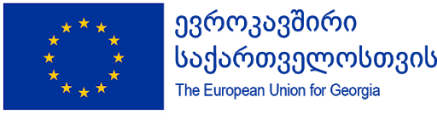 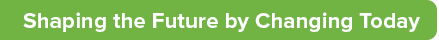 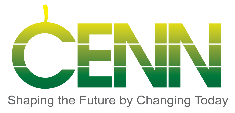 კითხვები 
cenn.org | environment.cenn.org
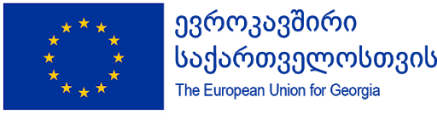 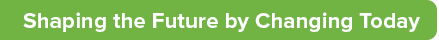 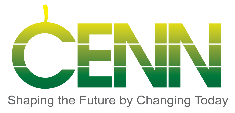 გმადლობთ ყურადღებისათვის!
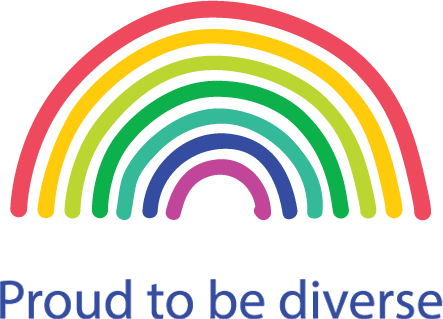 Nino Tevzadze
+995 593 36 81 66 
nino.tevzadze@cenn.org
cenn.org | environment.cenn.org